Figure 5. Spatial memory was enhanced in PV-Cre; CTNNB1flox/flox mice. (A) The accuracy of both groups to ...
Hum Mol Genet, Volume 25, Issue 13, 1 July 2016, Pages 2738–2751, https://doi.org/10.1093/hmg/ddw131
The content of this slide may be subject to copyright: please see the slide notes for details.
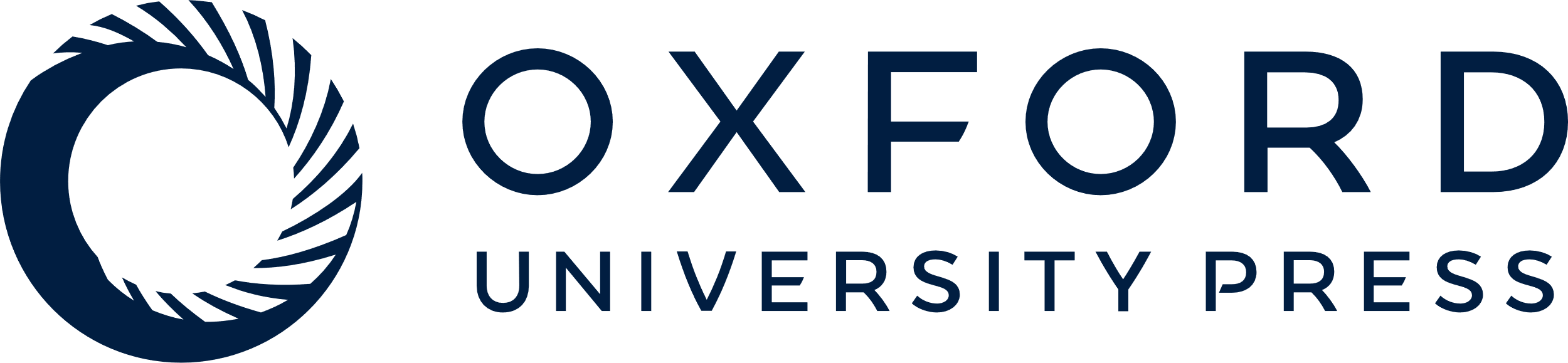 [Speaker Notes: Figure 5. Spatial memory was enhanced in PV-Cre; CTNNB1flox/flox mice. (A) The accuracy of both groups to reach the platform increased with training. However, PV-Cre; CTNNB1flox/flox mice took less time to reach the platform. (B) PV-Cre; CTNNB1flox/flox mice took short distances to reach the platform. (C) The percentage of reaching the platform within 60 s was higher in CTNNB1 cKO group. (D) On the testing day, total distance traveled significantly decreased in PV-Cre; CTNNB1flox/flox mice. (E) Schematics show the representative traces of mouse movement in the MWM. (F) CTNNB1 cKO mice spent longer duration in the platform quadrant. (G) CTNNB1 cKO mice entered more frequently into the platform quadrant. (H) To better evaluate the performance of mice, we generated three concentric circles around the platform with different diameters as shown in (E). PV-Cre; CTNNB1flox/flox mice took shorter latency to the smallest zone. (I) PV-Cre; CTNNB1flox/flox mice spent longer duration in the smallest zone. (J) PV-Cre; CTNNB1flox/flox mice entered more into the smallest zone. *P < 0.05, **P < 0.01.


Unless provided in the caption above, the following copyright applies to the content of this slide: © The Author 2016. Published by Oxford University Press.This is an Open Access article distributed under the terms of the Creative Commons Attribution Non-Commercial License (http://creativecommons.org/licenses/by-nc/4.0/), which permits non-commercial re-use, distribution, and reproduction in any medium, provided the original work is properly cited. For commercial re-use, please contact journals.permissions@oup.com]